Figure 2. Surface ratio for the local estimation of folding. For every point x in the cortex (a), the local folding is ...
Cereb Cortex, Volume 18, Issue 10, October 2008, Pages 2352–2357, https://doi.org/10.1093/cercor/bhm261
The content of this slide may be subject to copyright: please see the slide notes for details.
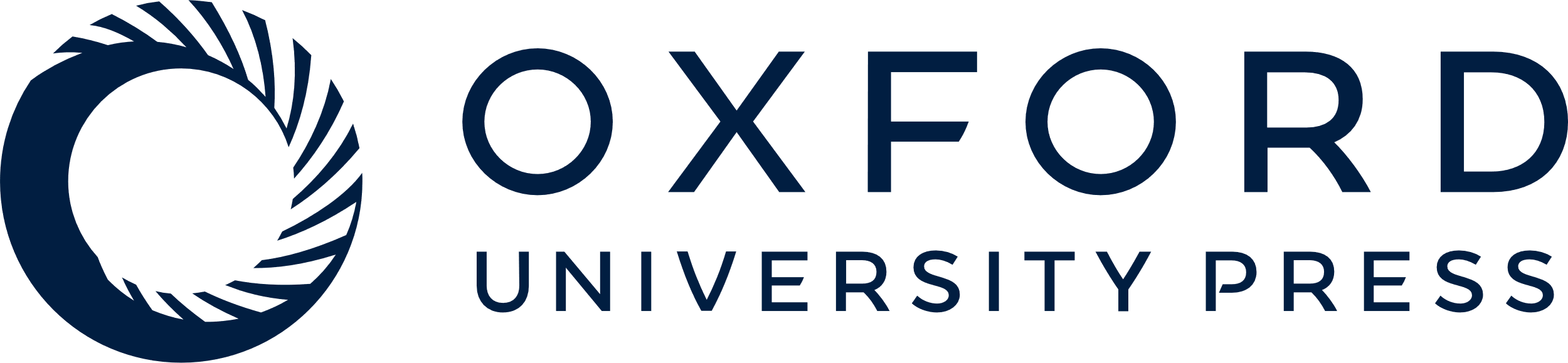 [Speaker Notes: Figure 2. Surface ratio for the local estimation of folding. For every point x in the cortex (a), the local folding is estimated through the ratio between the pial surface contained in a small sphere around the point and that of a disc of the same radius r (b). The disc approximates the area of that region if it were not folded. Sphere radius = 20 mm.


Unless provided in the caption above, the following copyright applies to the content of this slide: © The Author 2008. Published by Oxford University Press. All rights reserved. For permissions, please e-mail: journals.permissions@oxfordjournals.org]